Poziția  relativă  a  unei  drepte  față  de  o  parabolă
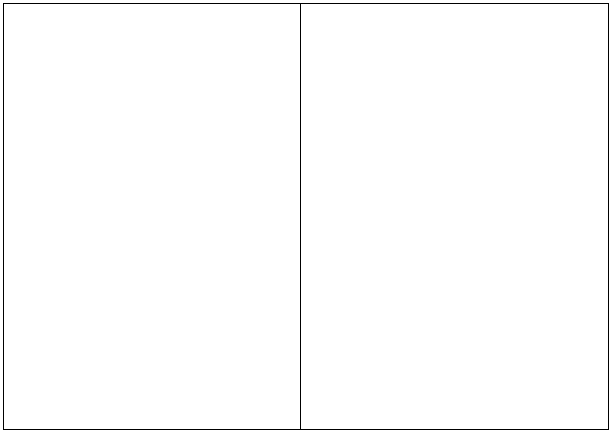 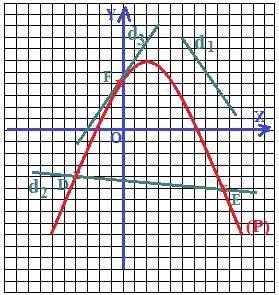 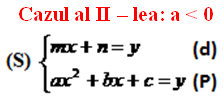 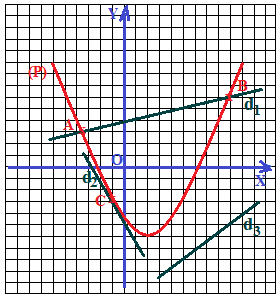 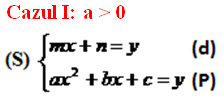 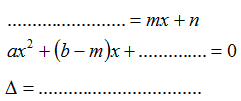 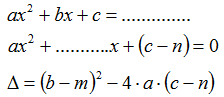 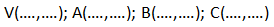 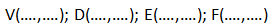 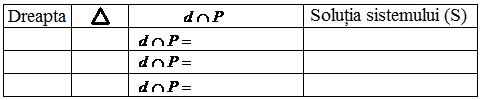 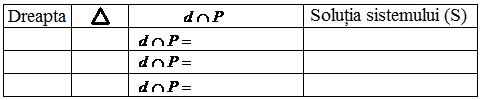 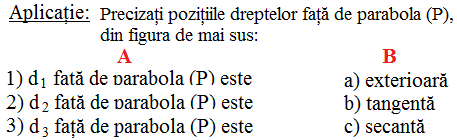 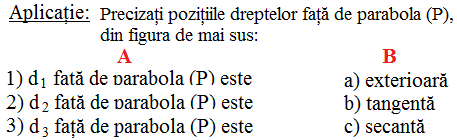 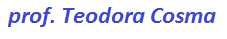